Старшая группа
«Мини-лаборатория»
Для опытов с красками
Познавательная литература
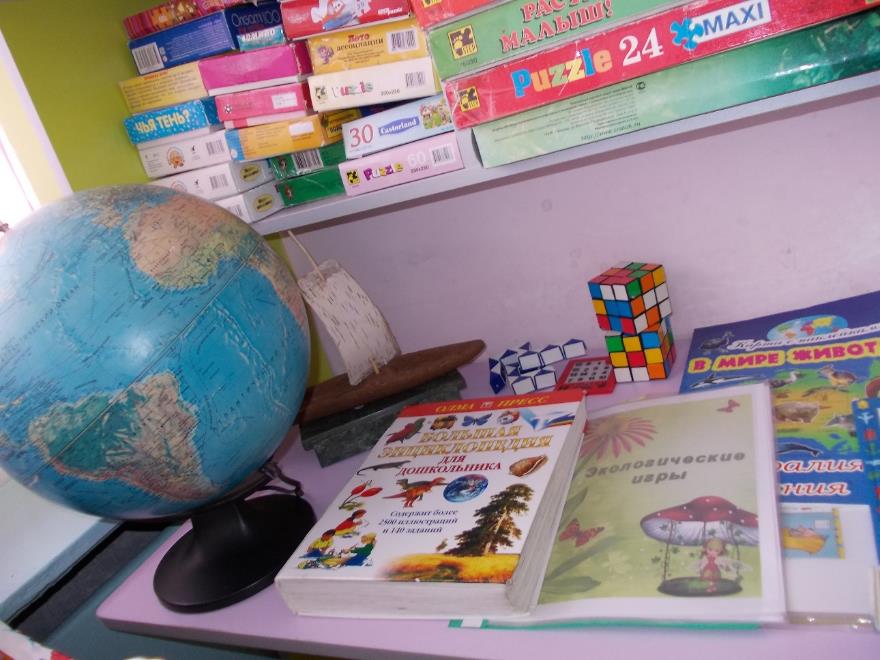 Который состоится
 24 сентября в 10 часов.
«Материалы для опытов
Центр в старшей группе
Прибор изготовленный родителями «Клипсидра»
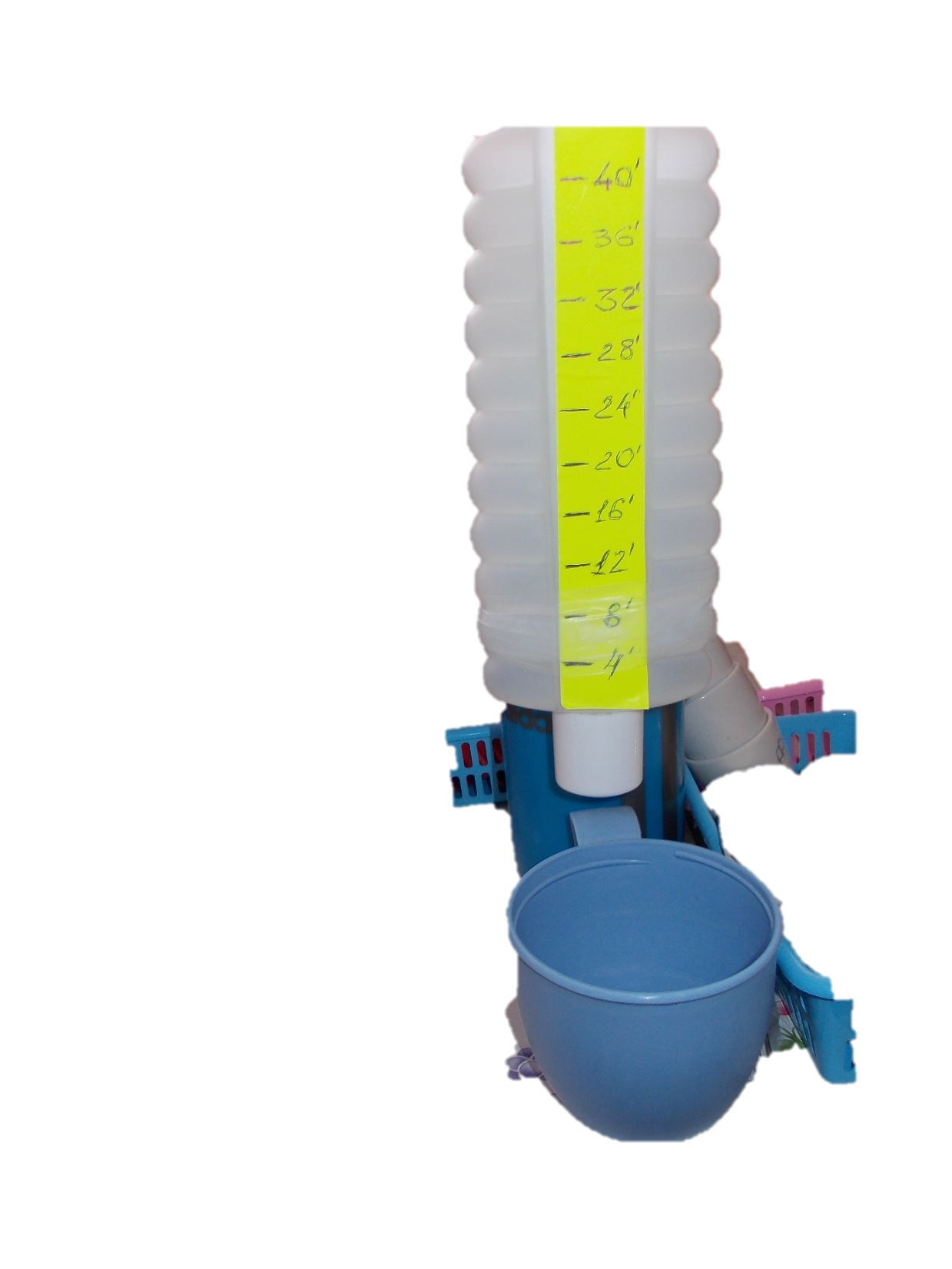